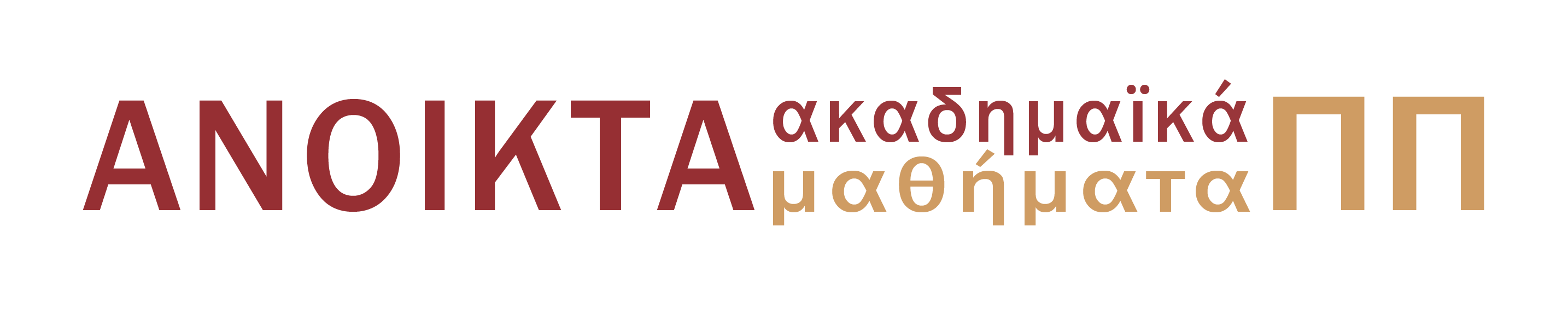 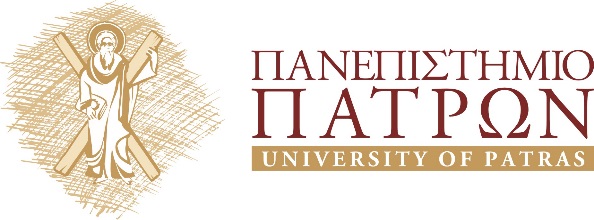 Διδακτική της Πληροφορικής και των ΤΠΕΜάθημα επιλογής ΣΤ’ εξάμηνο, Τμήμα Επιστημών της Εκπαίδευσης και της Αγωγής στην Προσχολική Ηλικία, Πανεπιστήμιο Πατρών
Εργαστήριο 4 :  Scratch (Μέρος 4ο)

Δημήτριος Νικολός
ΤΕΕΑΠΗ
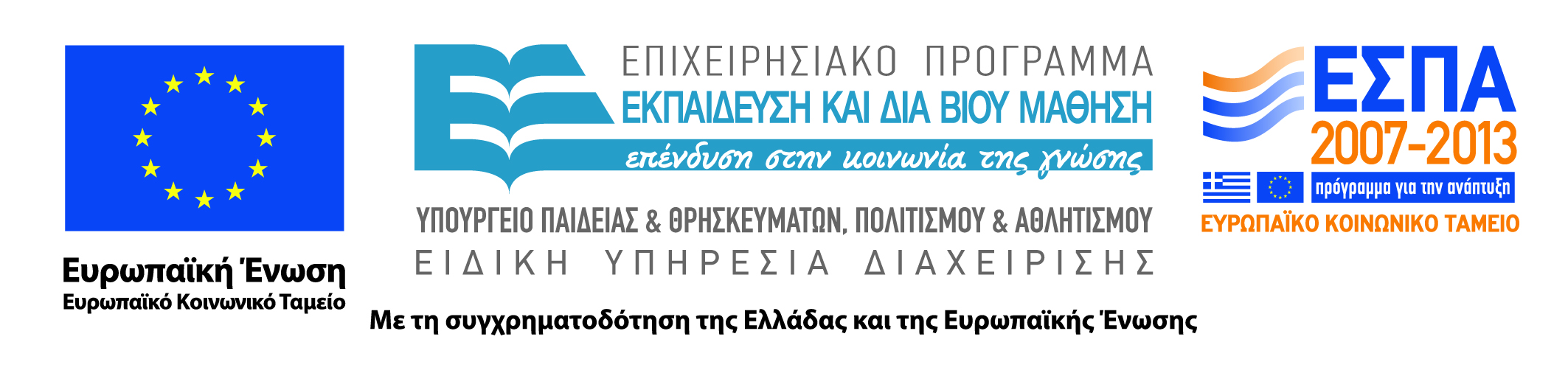 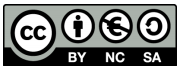 Άδειες Χρήσης
Το παρόν εκπαιδευτικό υλικό υπόκειται σε άδειες χρήσης Creative Commons. 
Για εκπαιδευτικό υλικό, όπως εικόνες, που υπόκειται σε άλλου τύπου άδειας χρήσης, η άδεια χρήσης αναφέρεται ρητώς.
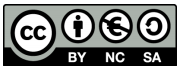 Χρηματοδότηση
Το παρόν εκπαιδευτικό υλικό έχει αναπτυχθεί στα πλαίσια του εκπαιδευτικού έργου του διδάσκοντα.
Το έργο «Ανοικτά Ακαδημαϊκά Μαθήματα στο Πανεπιστήμιο Πατρών» έχει χρηματοδοτήσει μόνο τη αναδιαμόρφωση του εκπαιδευτικού υλικού. 
Το έργο υλοποιείται στο πλαίσιο του Επιχειρησιακού Προγράμματος «Εκπαίδευση και Δια Βίου Μάθηση» και συγχρηματοδοτείται από την Ευρωπαϊκή Ένωση (Ευρωπαϊκό Κοινωνικό Ταμείο) και από εθνικούς πόρους.
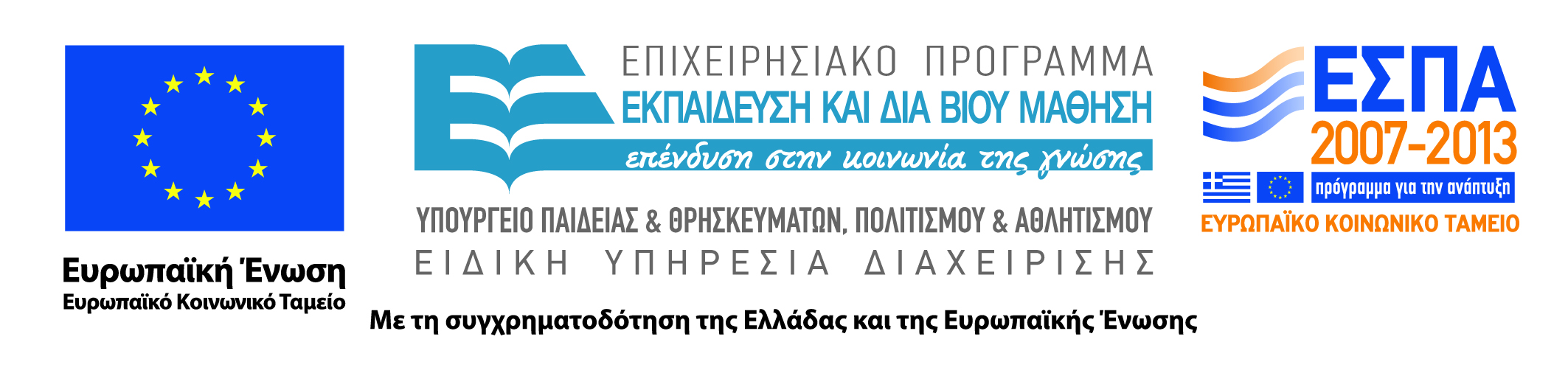 Σκοπός
Εισαγωγή στις εντολές υπό συνθήκη
Εξοικείωση με Συνθήκες και Επαναλήψεις
Κινήσεις με επανάληψη
Υλοποίηση προγράμματος
4
Συζήτηση (ποιες εντολές εκτελούνται πάντα και ποιες υπό συνθήκη;)
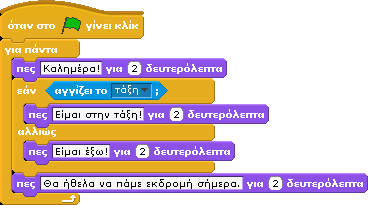 5
[Speaker Notes: Εδώ μπορούμε να ρωτήσουμε ποιες εντολές εκτελούνται πάντα και ποιες υπό συνθήκη.]
Συζήτηση
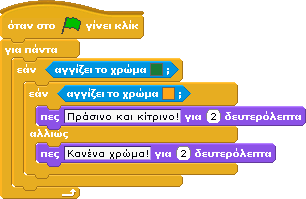 6
[Speaker Notes: Αριστερά: Το αλλιώς «κανένα χρώμα» δεν ισχύει είναι μέσα στο πράσινο…
Δεξιά: Αν ακουμπάει μόνο το κίτρινο και όχι το πράσινο τότε πάλι θα πει «ούτε πράσινο ούτε κίτρινο» που είναι επίσης λάθος.]
Συζήτηση
7
[Speaker Notes: Ολοκληρωμένη λύση.]
Συζήτηση
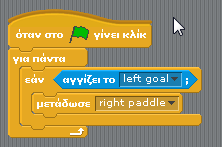 8
[Speaker Notes: Το όνομα του μηνύματος δεν είναι αντιπροσωπευτικό]
Συζήτηση-εργασίες
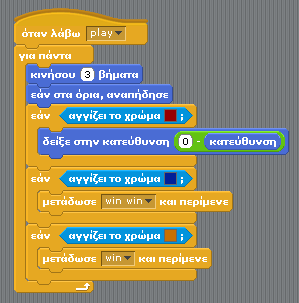 9
[Speaker Notes: Πάλι τα μηνύματα δεν έχουν αντιπροσωπευτικά ονόματα, ποια η διαφορά του win win με το απλό win;]
Συζήτηση-εργασίες
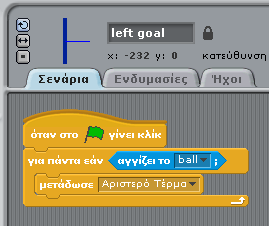 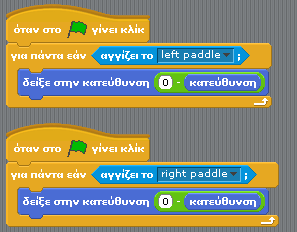 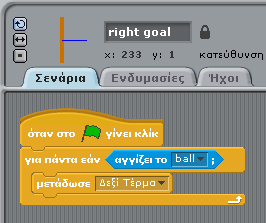 10
ΣΥΝΘΗΚΕΣ ΚΑΙ ΕΠΑΝΑΛΗΨΕΙΣ
11
ΣΥΝΘΗΚΕΣ
12
Παιχνίδι βατράχου
Στο παιχνίδι του βατράχου που είδαμε στο προηγούμενο μάθημα προσπαθήστε να εντάξετε το ενδεχόμενο ο βάτραχος να κερδίσει.

Ερωτηματολόγιο:
Αλγόριθμος «Βάτραχος»
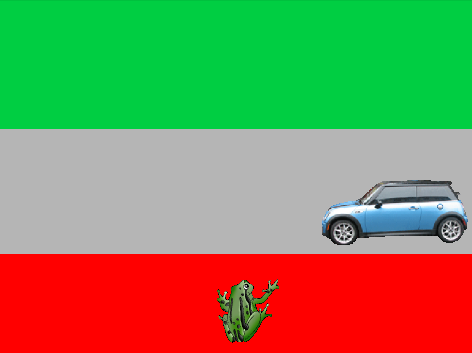 13
Υλοποίηση
Προσπαθήστε να υλοποιήσετε τον αλγόριθμο που σκεφτήκατε.
14
Το πρόβλημα
Πως μπορούμε να ελέγξουμε το αν ο βάτραχος βρίσκεται ολόκληρος στην πράσινη περιοχή;
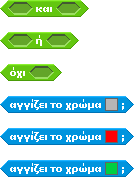 15
Μια ολοκληρωμένη λύση
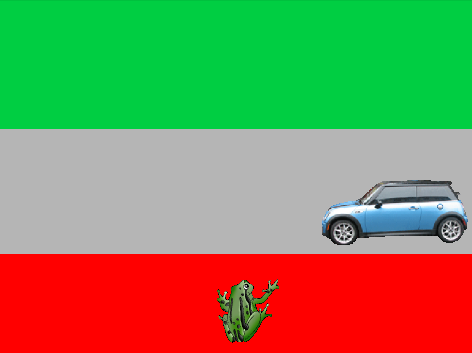 16
Κίνηση
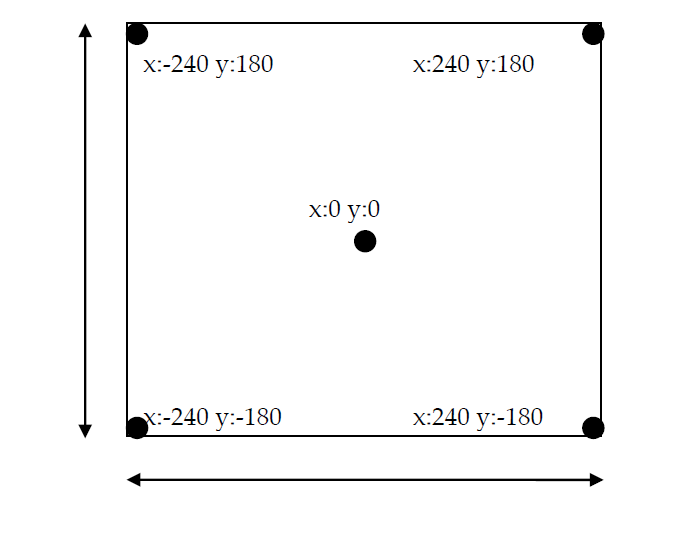 17
Κίνηση
Μπορείτε να κάνετε τη γάτα να λέει «Είμαι πάνω δεξιά» όταν βρίσκεται στο αντίστοιχο τεταρτημόριο και «Δεν είμαι πάνω δεξιά» σε αντίθετη περίπτωση.
Αλγόριθμος:
Ερωτηματολόγιο «Πάνω δεξιά 1»
18
Κίνηση
Μπορείτε πολύ εύκολα να αλλάξετε το προηγούμενο πρόγραμμα ώστε να η γάτα να λέει «Είμαι είτε πάνω ή δεξιά» όταν βρίσκεται είτε στο πάνω μισό ή στο δεξιά μισό και να λέει «Δεν είμαι ούτε πάνω ούτε δεξιά» στην αντίθετη περίπτωση.
Αλγόριθμος:
Ερωτηματολόγιο «Πάνω δεξιά 2»
19
επαναληψεισ
20
Επανάληψη χωρίς συνθήκη
21
Επανάληψη με συνθήκη
22
Επανάληψη με συνθήκη
Τι κάνει το πρόγραμμα; (προφορικά)
23
Επανάληψη με συνθήκη
Περιγράψτε το πρόβλημα στο ερωτηματολόγιο:
catwall
24
Επανάληψη με συνθήκη
Δείτε το starfish_start.sb
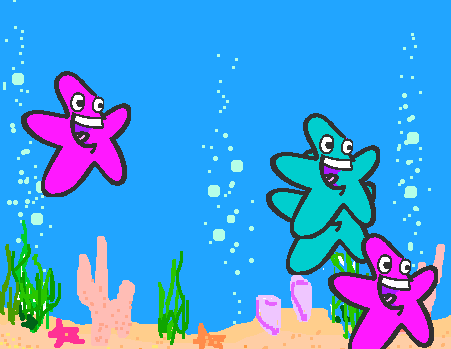 25
Επανάληψη με συνθήκη
Μπορείτε να χρησιμοποιήσετε κάποια εντολή από την καρτέλα «Έλεγχος» ώστε οι αστερίες να
μην αλλάζουν συνεχώς θέση αλλά να σταματάνε όταν συναντήσουν το ταίρι τους.
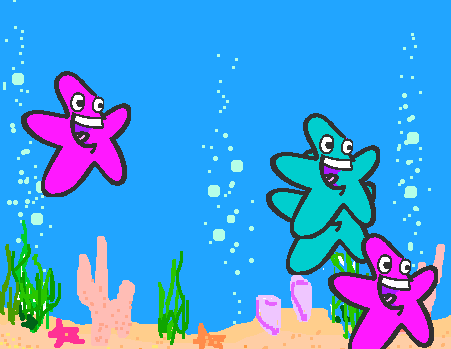 26
Επανάληψη με συνθήκη
Οι αστερίες φοβούνται τους αστερίες με διαφορετικού χρώματος. Πως μπορούμε να αλλάξουμε τις συνθήκες ώστε οι αστερίες να σταματάνε αν βρουν το ταίρι τους και αν δεν ακουμπάνε τους αστερίες του άλλου χρώματος.
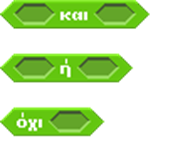 27
Άσκηση για το σπίτι
Φτιάξτε μια ολοκληρωμένη έκδοση της εφαρμογής του αστερία
28
Σημειωματα
Σημείωμα Ιστορικού Εκδόσεων Έργου
Το παρόν έργο αποτελεί την έκδοση 1.0.

Έχουν προηγηθεί οι κάτωθι εκδόσεις:
-
Σημείωμα Αναφοράς
Copyright Πανεπιστήμιο Πατρών, Βασίλειος Κόμης. «Διδακτική της Πληροφορικής και των Τεχνολογιών της Πληροφορίας και των Επικοινωνιών: Scratch (Μέρος 4ο)». Έκδοση: 1.0. Πάτρα, 2015.


Διαθέσιμο από τη δικτυακή διεύθυνση:
https://eclass.upatras.gr/courses/PN1477/
Σημείωμα Αδειοδότησης
Σημείωμα Αδειοδότησης Το παρόν υλικό διατίθεται με τους όρους της άδειας χρήσης Creative Commons Αναφορά, Μη Εμπορική Χρήση Παρόμοια Διανομή 4.0 [1] ή μεταγενέστερη, Διεθνής Έκδοση. Εξαιρούνται τα αυτοτελή έργα τρίτων π.χ. φωτογραφίες, διαγράμματα κ.λ.π., τα οποία εμπεριέχονται σε αυτό και τα οποία αναφέρονται μαζί με τους όρους χρήσης τους στο «Σημείωμα Χρήσης Έργων Τρίτων».
 


[1] http://creativecommons.org/licenses/by-nc-sa/4.0/ 

Ως Μη Εμπορική ορίζεται η χρήση: 
• που δεν περιλαμβάνει άμεσο ή έμμεσο οικονομικό όφελος από την χρήση του έργου, για το διανομέα του έργου και αδειοδόχο
 • που δεν περιλαμβάνει οικονομική συναλλαγή ως προϋπόθεση για τη χρήση ή πρόσβαση στο έργο
 • που δεν προσπορίζει στο διανομέα του έργου και αδειοδόχο έμμεσο οικονομικό όφελος (π.χ. διαφημίσεις) από την προβολή του έργου σε διαδικτυακό τόπο 

Ο δικαιούχος μπορεί να παρέχει στον αδειοδόχο ξεχωριστή άδεια να χρησιμοποιεί το έργο για εμπορική χρήση, εφόσον αυτό του ζητηθεί.
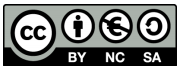 Διατήρηση Σημειωμάτων
Οποιαδήποτε αναπαραγωγή ή διασκευή του υλικού θα πρέπει να συμπεριλαμβάνει:
το Σημείωμα Αναφοράς
το Σημείωμα Αδειοδότησης
τη δήλωση Διατήρησης Σημειωμάτων
το Σημείωμα Χρήσης Έργων Τρίτων (εφόσον υπάρχει)
μαζί με τους συνοδευόμενους υπερσυνδέσμους.
Σημείωμα Χρήσης Έργων Τρίτων
Το Έργο αυτό κάνει χρήση των ακόλουθων έργων:
Εικόνες/Σχήματα/Διαγράμματα/Φωτογραφίες
Οποιασδήποτε μορφής  υλικό περιλαμβάνεται στο ανωτέρω έργο και δεν αναφέρεται σε ξεχωριστή πηγή αναφοράς, τότε αποτελεί πνευματική ιδιοκτησία του διδάσκοντα Καθηγητή, Βασίλη Κόμη.
Τέλος 4ου Εργαστηρίου
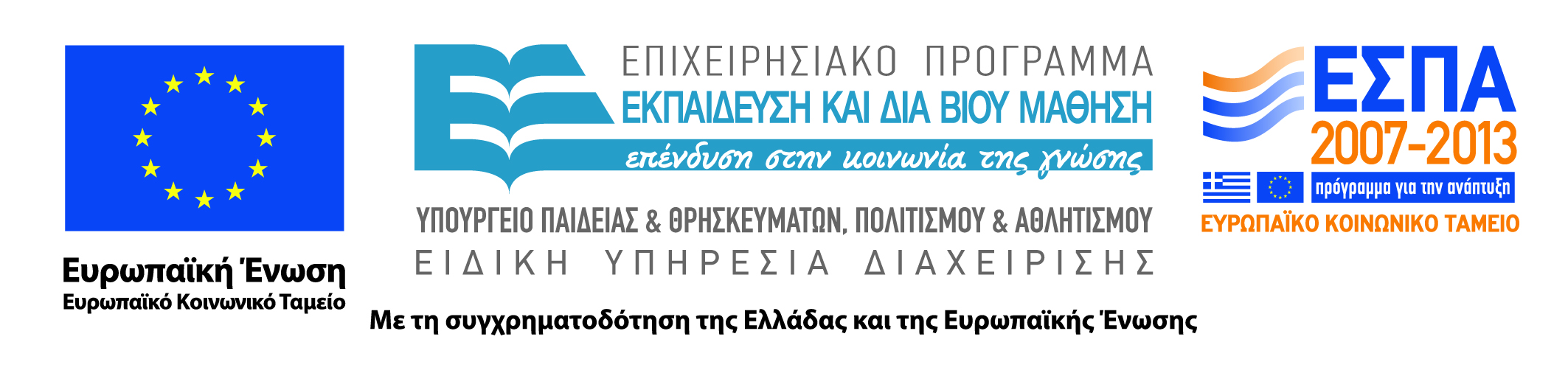 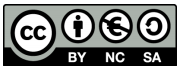